ФИСОКО
ППО АСОИ
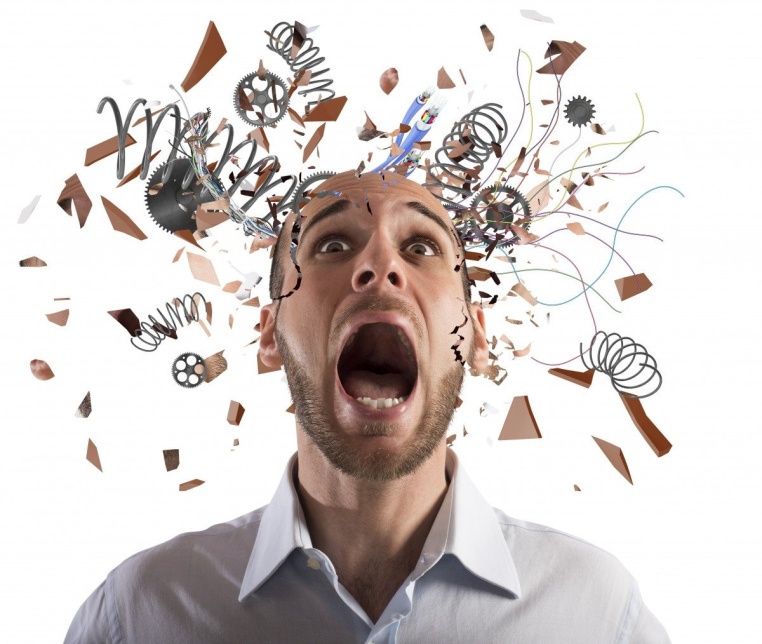 АРМ ЕС ОГ
БАРС
МЭО
РЭШ
ABBY
ЦОК
ПОС
Инновационный проект «Цифровизация – на ладони»
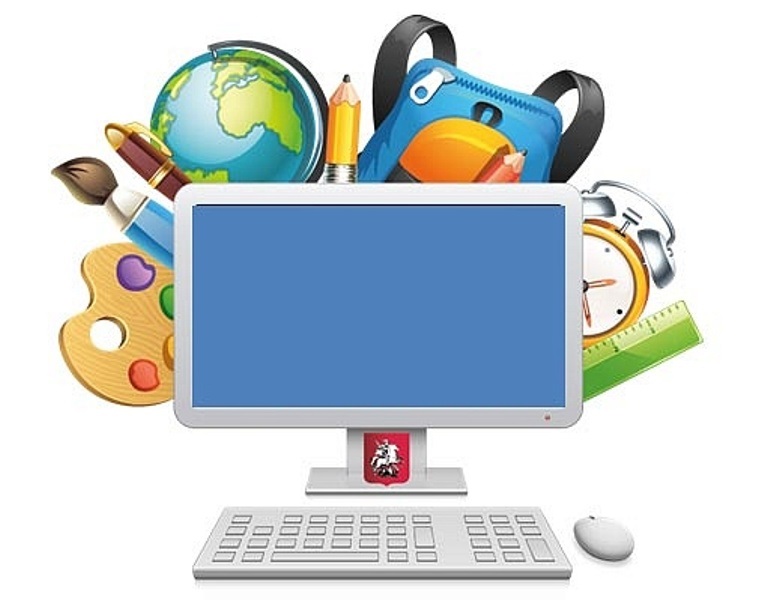 Бабанаков Вадим Викторович
директор
МКОУ Юмасинская СОШ
Современный подход к управлению образовательным процессом
в образовательном учреждении, через создание инструментария 
повышению по эффективности использования цифровых ресурсов
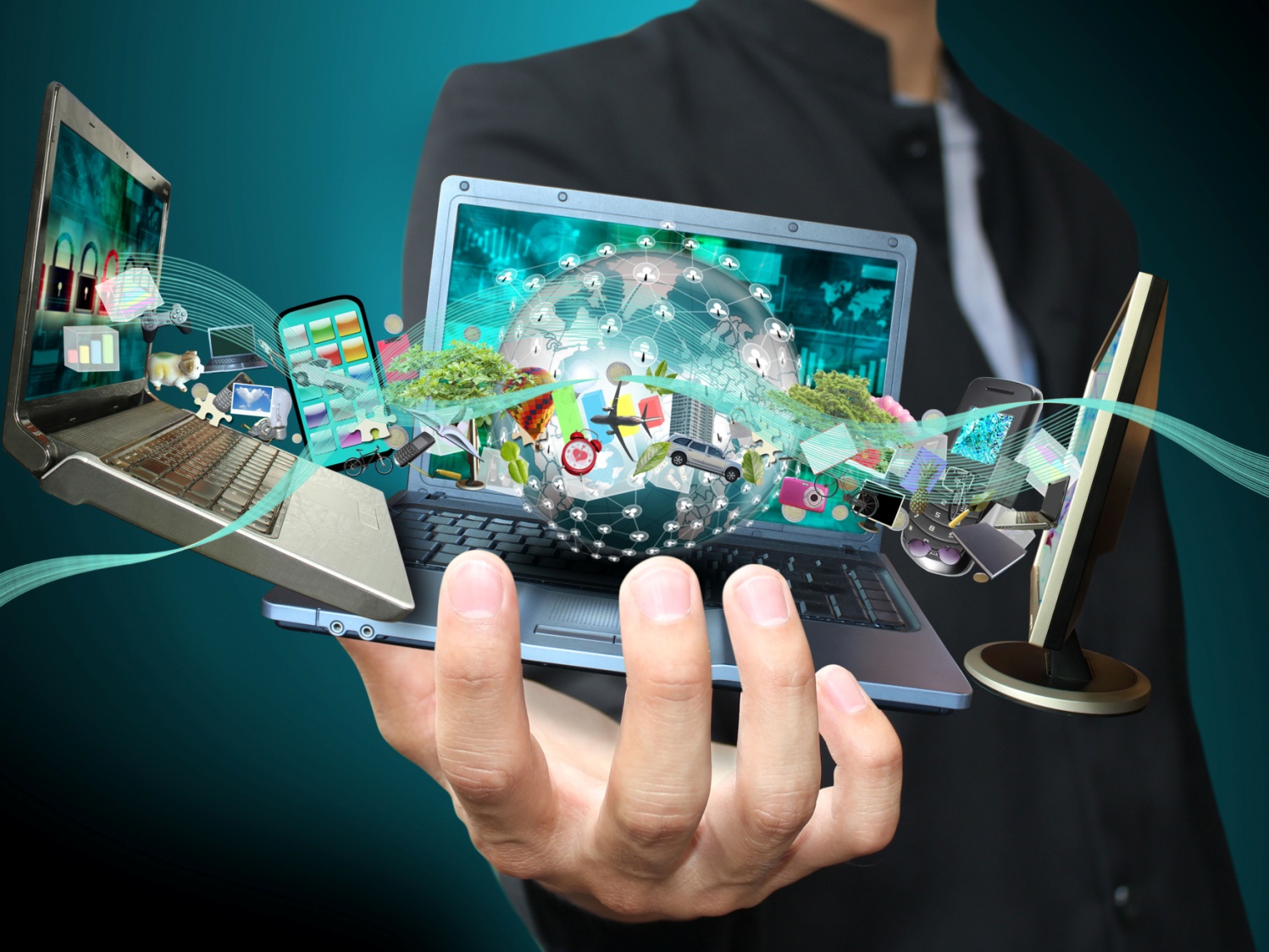 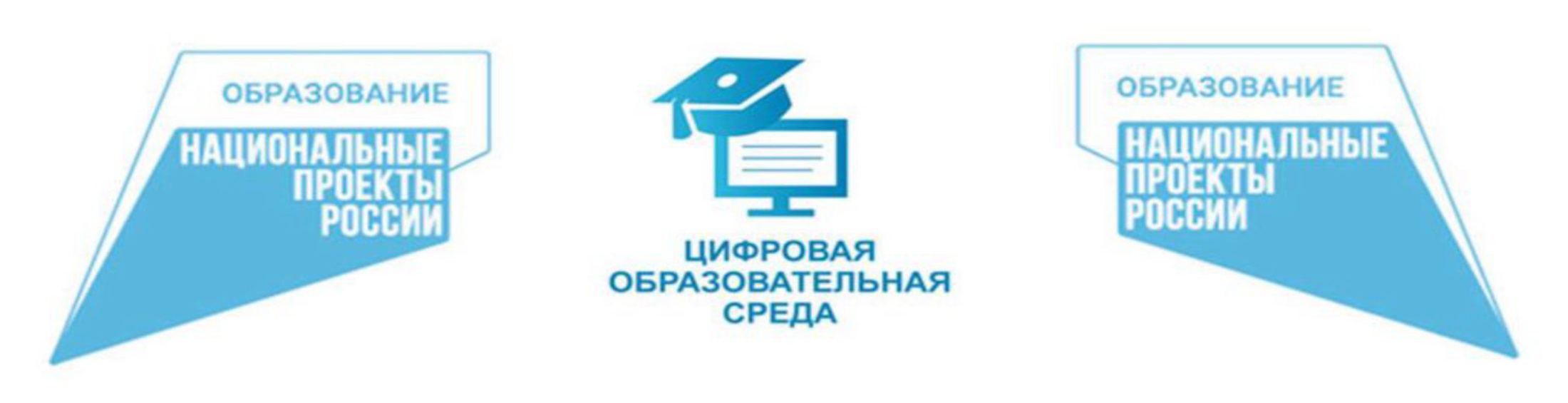 Электронный документооборот
Библиотечный информационный центр
ФГИС
«МОЯ ШКОЛА»
«Цифровой помощник ученика»
ГИС
«Питание»
«Цифровое портфолио ученика»
«Сферум»
«Цифровой помощник учителя»
«Библиотека
Цифрового контента»
Расписание уроков
Оценка качества образования
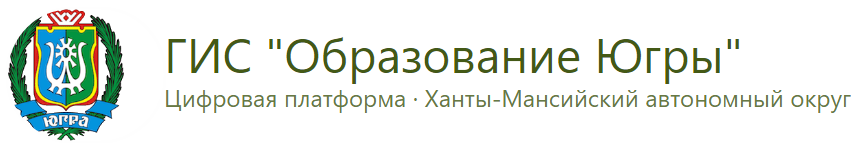 Инновационный проект
«Цифровизация – на ладони»
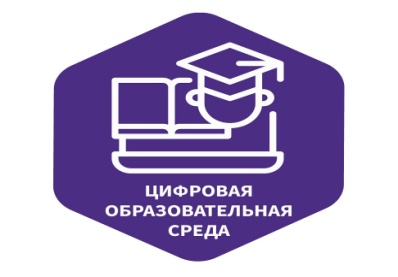 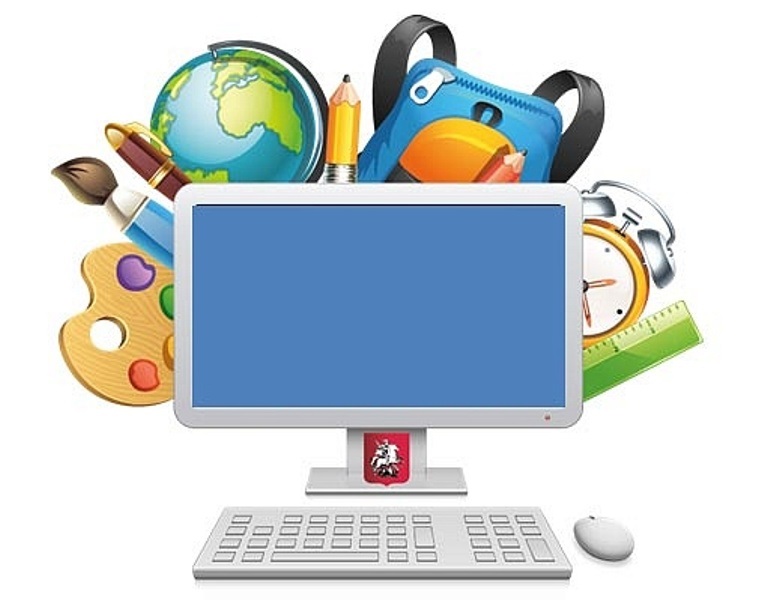 Инновационный проект
«Цифровизация – на ладони»
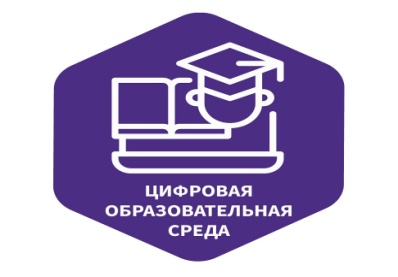 Результаты проекта 
1. Создан  «Цифровой органайзер» на основе «Яндекс-таблиц», как инструмент обеспечения оперативности контроля за использованием цифровых ресурсов.
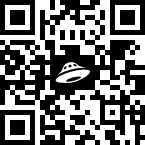 Цифровая школа – уже не утопия. 
Это реальность. 
 Интерактивная, интересная, 
многогранная и современная реальность.
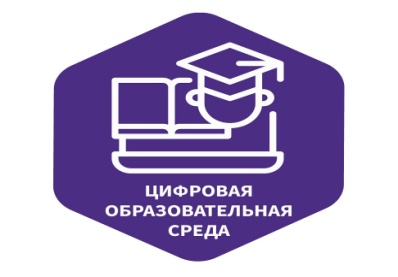 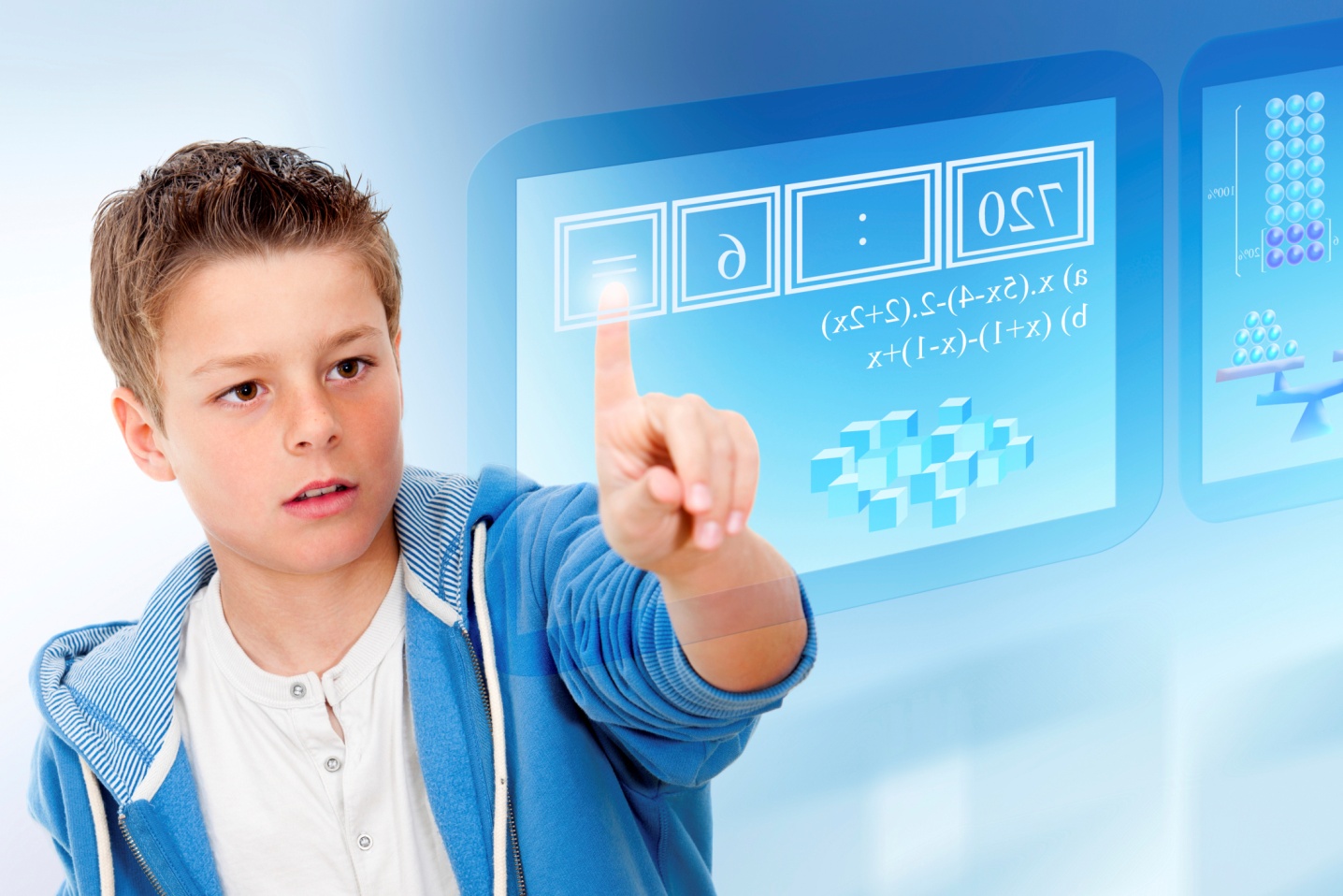